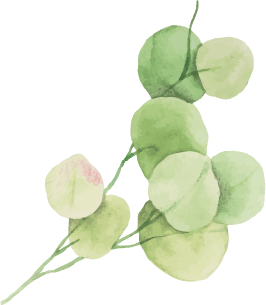 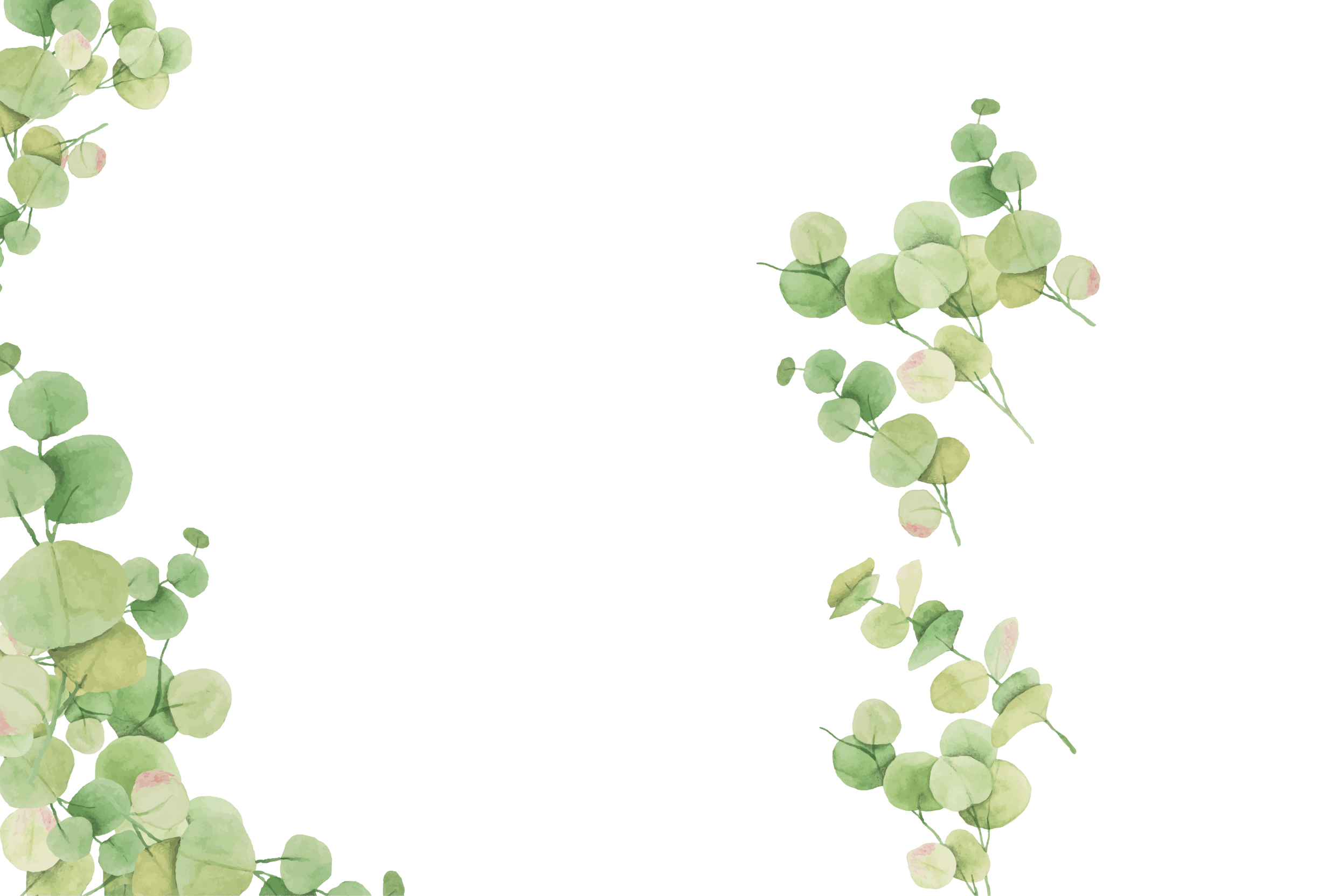 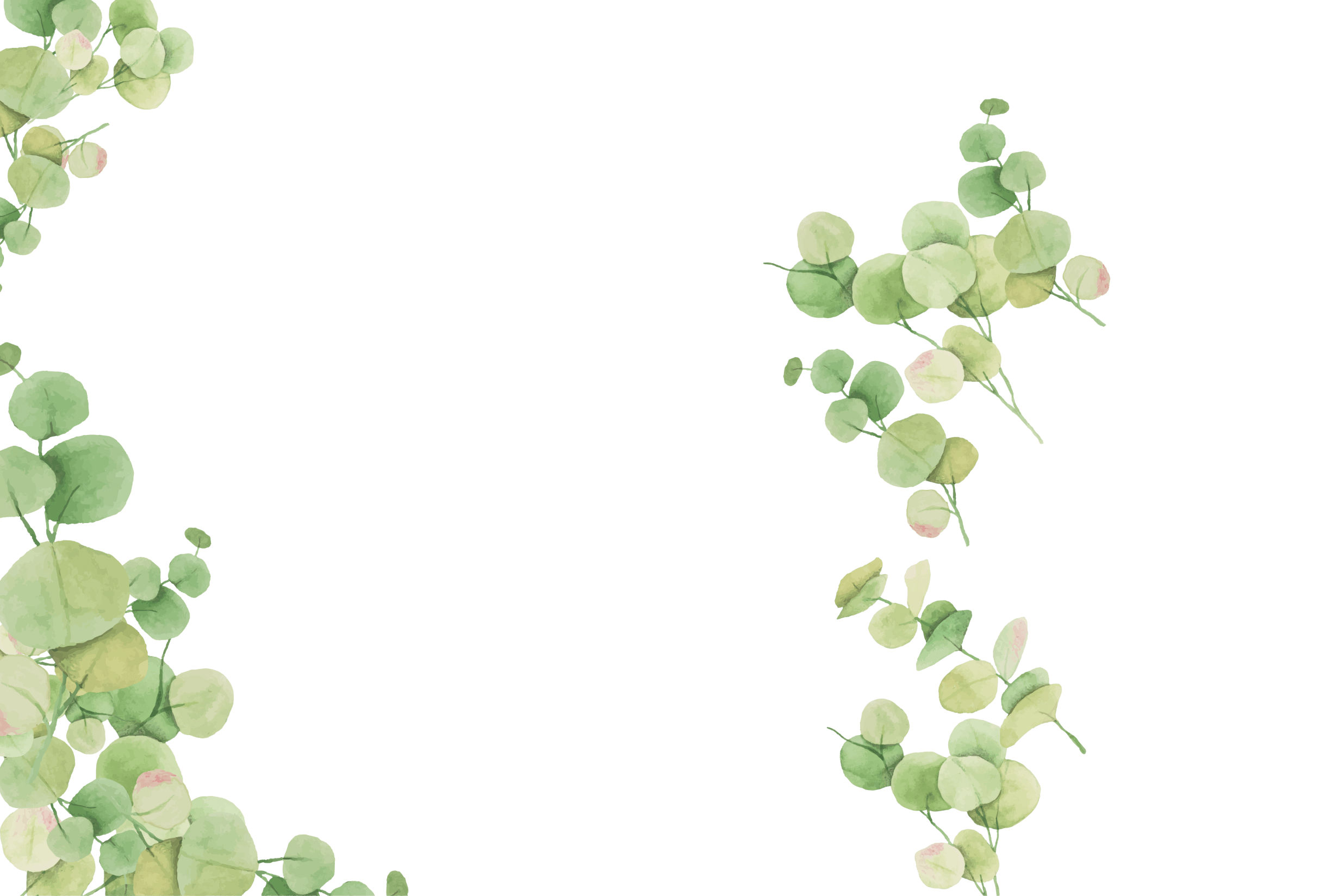 NGỮ VĂN 9 – BÀI 8
Văn bản: BIẾN ĐỔI KHÍ HẬU - MỐI ĐE DOẠ SỰ TỒN VONGCỦA HÀNH TINH CHÚNG TA
(Trích Phát biểu của Tổng Thư kí Liên hợp quốc về biến đổi khí hậu, An-tô-ni-ô Gu-tê-rét)
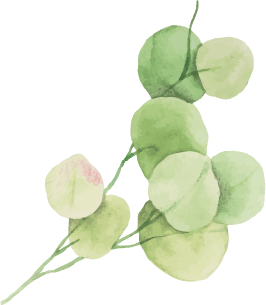 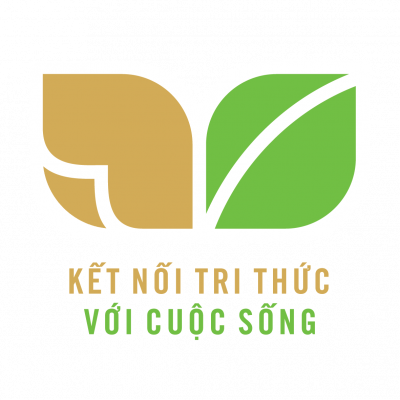 BIẾN ĐỔI KHÍ HẬU - MỐI ĐE DOẠ SỰ TỒN VONGCỦA HÀNH TINH CHÚNG TA
                       (Trích Phát biểu của Tổng Thư kí Liên hợp quốc về biến đổi khí hậu, An-tô-ni-ô Gu-tê-rét)
I. ĐỌC, TÌM HIỂU CHUNG
1. Đọc, tìm hiểu chú thích
2. Tìm hiểu chung
a. Tác giả
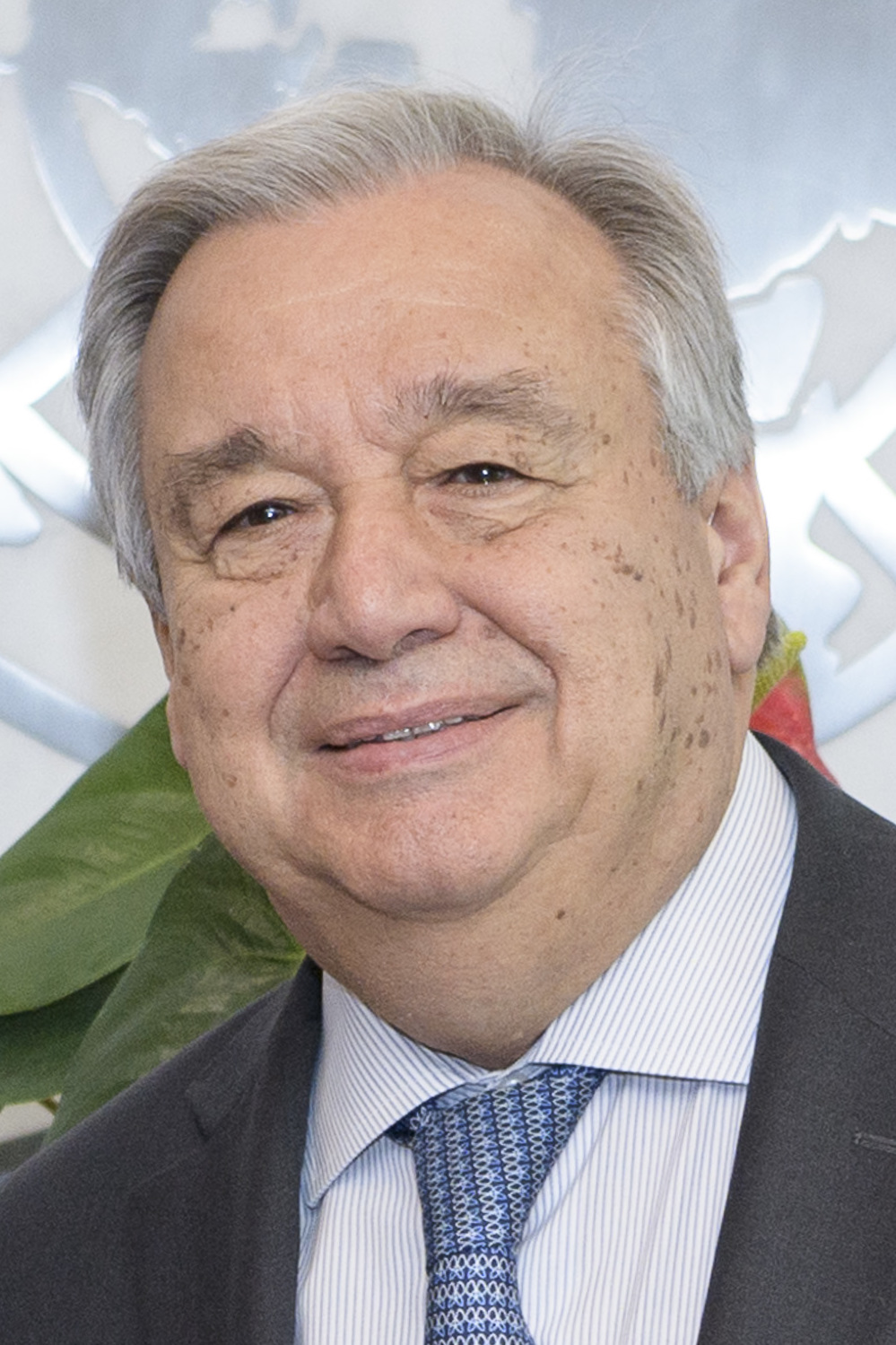 - An-tô-ni-ô Gu-tê-rét sinh năm 1949, là nhà chính trị và ngoại giao người Bồ Đào Nha.
- Năm 2017, ông được bầu làm Tổng Thư kí Liên hợp quốc.
b. Văn bản
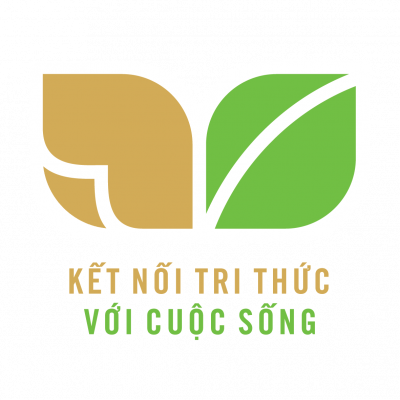 BIẾN ĐỔI KHÍ HẬU - MỐI ĐE DOẠ SỰ TỒN VONGCỦA HÀNH TINH CHÚNG TA
Phiếu học tập số 1
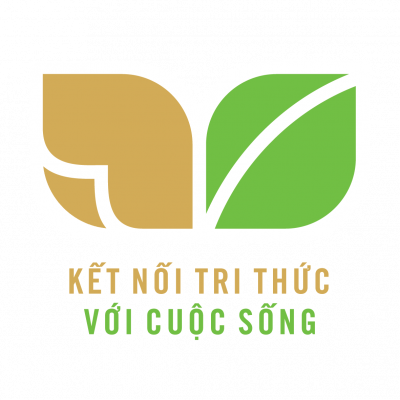 BIẾN ĐỔI KHÍ HẬU - MỐI ĐE DOẠ SỰ TỒN VONGCỦA HÀNH TINH CHÚNG TA
Phiếu học tập số 1
Biến đổi khí hậu đang đe dọa trực tiếp đến sự tồn vong của Trái Đất
trích bài phát biểu của An-tô-ni-ô Gu-tê-rét, Tổng Thư kí Liên hợp quốc tại cuộc họp Đại hội đồng Liên hợp quốc (ở Niu Oóc, Hoa Kỳ) năm 2018.
văn bản nghị luận (NLXH)
3 phần
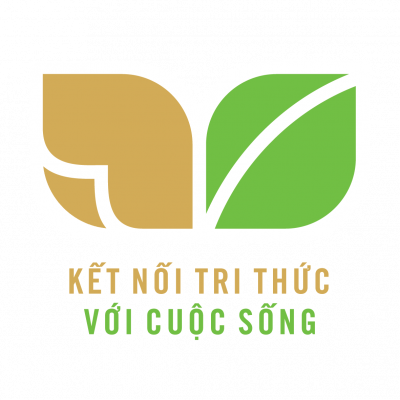 BIẾN ĐỔI KHÍ HẬU - MỐI ĐE DOẠ SỰ TỒN VONGCỦA HÀNH TINH CHÚNG TA
Mở bài
Thân bài
Kết bài
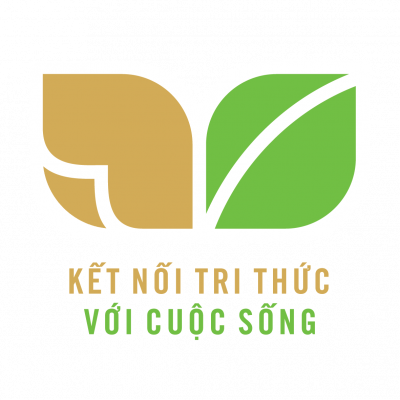 BIẾN ĐỔI KHÍ HẬU - MỐI ĐE DOẠ SỰ TỒN VONGCỦA HÀNH TINH CHÚNG TA
II. TÌM HIỂU CHI TIẾT VĂN BẢN
1. Luận đề của văn bản: 





2. Các luận điểm
+ LĐ 1: Thực trạng và hậu quả của biến đổi khí hậu đối với hành tinh chúng ta khi quá nhiều lãnh đạo từ chối lắng nghe, quá ít người hành động.
+ LĐ 2: Cần có các giải pháp để ứng phó với tình trạng biến đổi khí hậu.
+ LĐ 3: Lời kêu gọi khẩn thiết với các nhà lãnh đạo và những kế hoạch cụ thể để ngăn chặn tình trạng biến đổi khí hậu.
Biến đổi khí hậu – mối đe dọa sự tồn vong của hành tinh chúng ta.
 Đây là vấn đề cấp bách, có ý nghĩa, mang tính toàn cầu.
- Mục đích của người viết:  Chỉ ra mối đe dọa trực tiếp của biến đổi khí hậu với sự tồn vong của hành tinh chúng ta đồng thời kêu gọi mọi người cùng hành động để cứu lấy Trái đất.
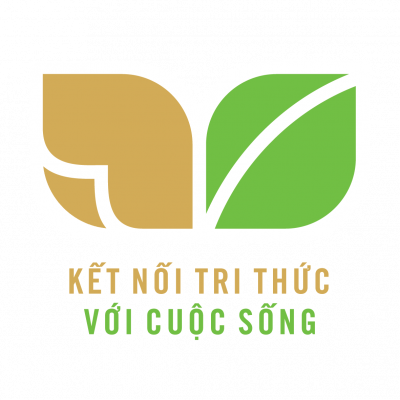 Phiếu học tập số 2
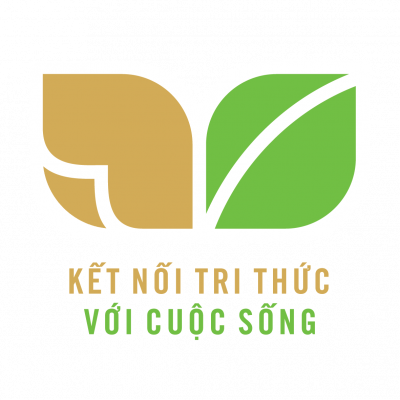 Phiếu học tập số 2
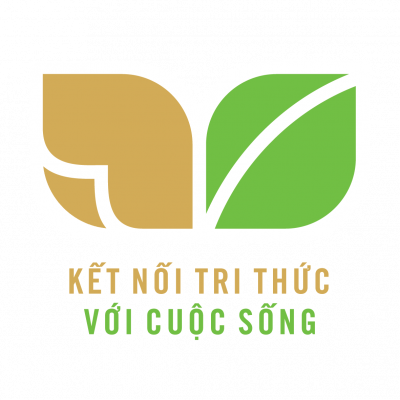 Phiếu học tập số 2
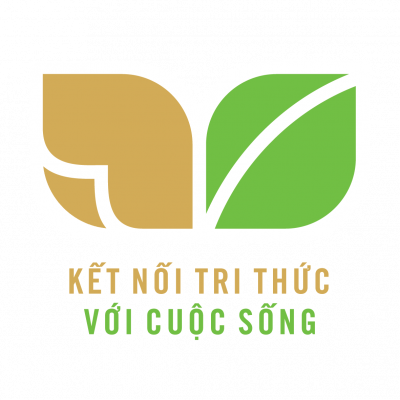 Phiếu học tập số 2
- Lí lẽ xác đáng, chặt chẽ.
- Dẫn chứng rõ ràng, giàu sức thuyết phục.
- Lập luận chặt chẽ.
- Luận đề, luận điểm, lí lẽ, dẫn chứng có quan hệ chặt chẽ.
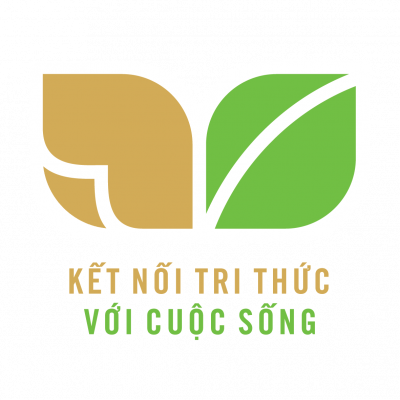 BIẾN ĐỔI KHÍ HẬU - MỐI ĐE DOẠ SỰ TỒN VONGCỦA HÀNH TINH CHÚNG TA
II. TÌM HIỂU CHI TIẾT VĂN BẢN
1. Luận đề của văn bản: 

2. Các luận điểm
+ LĐ 1: Thực trạng và hậu quả của biến đổi khí hậu đối với hành tinh chúng ta khi quá nhiều lãnh đạo từ chối lắng nghe, quá ít người hành động.
+ LĐ 2: Cần có các giải pháp để ứng phó với tình trạng biến đổi khí hậu.
+ LĐ 3: Lời kêu gọi khẩn thiết với các nhà lãnh đạo và những kế hoạch cụ thể để ngăn chặn tình trạng biến đổi khí hậu.
Biến đổi khí hậu – mối đe dọa sự tồn vong của hành tinh chúng ta.
 Đây là vấn đề cấp bách, có ý nghĩa, mang tính toàn cầu.
3. Thông điệp từ văn bản:
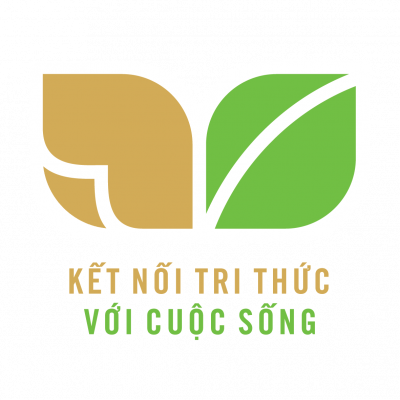 BIẾN ĐỔI KHÍ HẬU - MỐI ĐE DOẠ SỰ TỒN VONGCỦA HÀNH TINH CHÚNG TA
3. Thông điệp từ văn bản:
- Trái đất đang đối mặt với mối đe dọa sống còn trước tình trạng biến đổi khí hậu.
- Mọi người trên Trái đất này, tuỳ vào vị thế và khả năng của mình, cần khẩn trương hành động để làm chậm quá trình biến đổi khí hậu cũng như hạn chế những thiệt hại do tình trạng đó gây ra.
=> Thông điệp có ý nghĩa với toàn thể nhân loại bởi hậu quả của biến đổi khí hậu ngày càng trở nên nghiêm trọng và đe dọa trực tiếp đến sự tồn vong của hành tinh chúng ta.
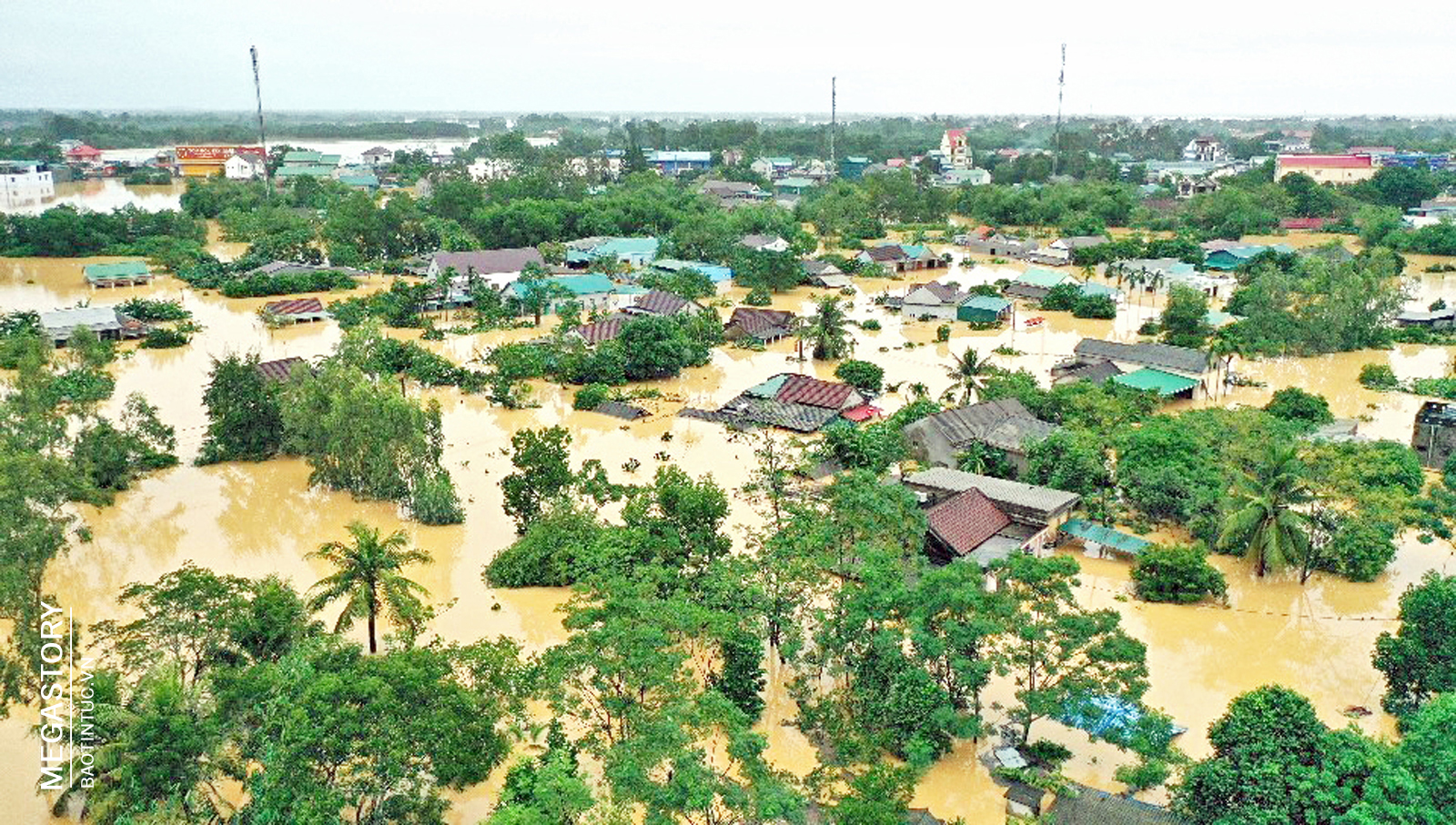 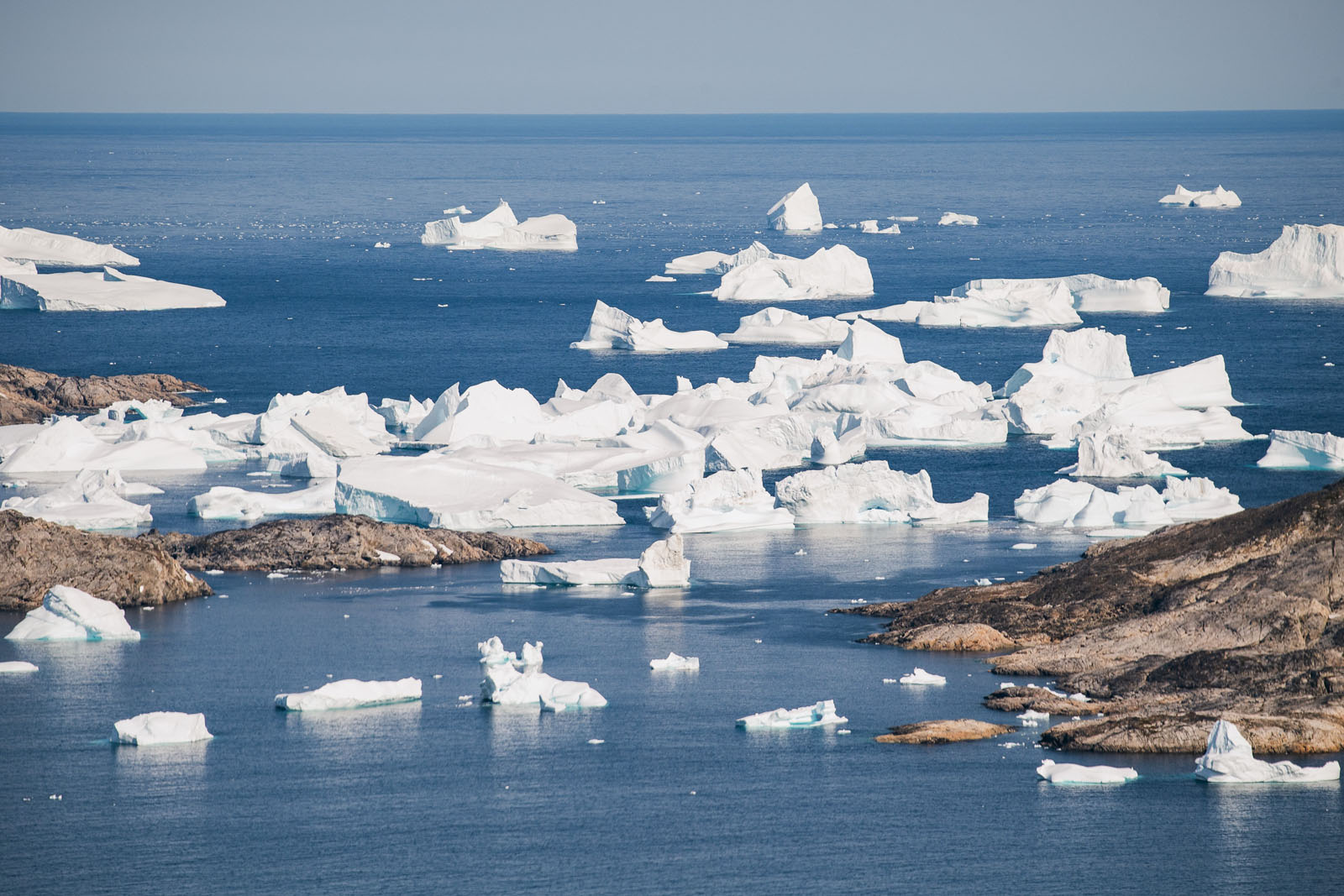 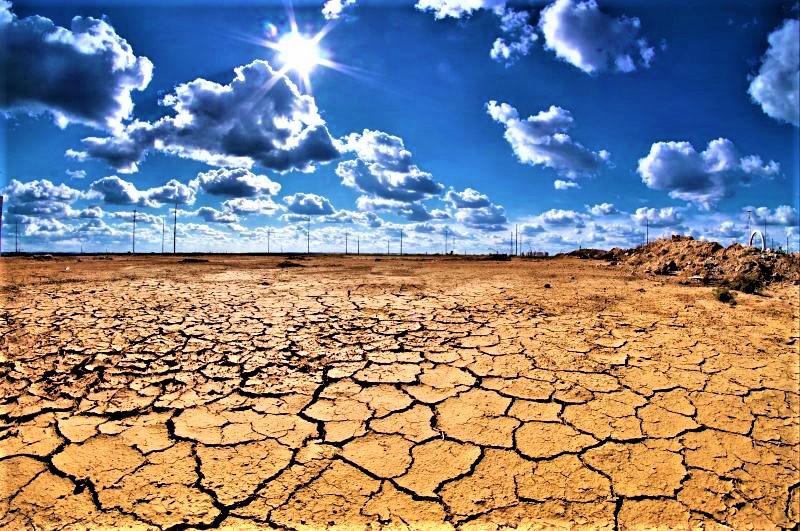 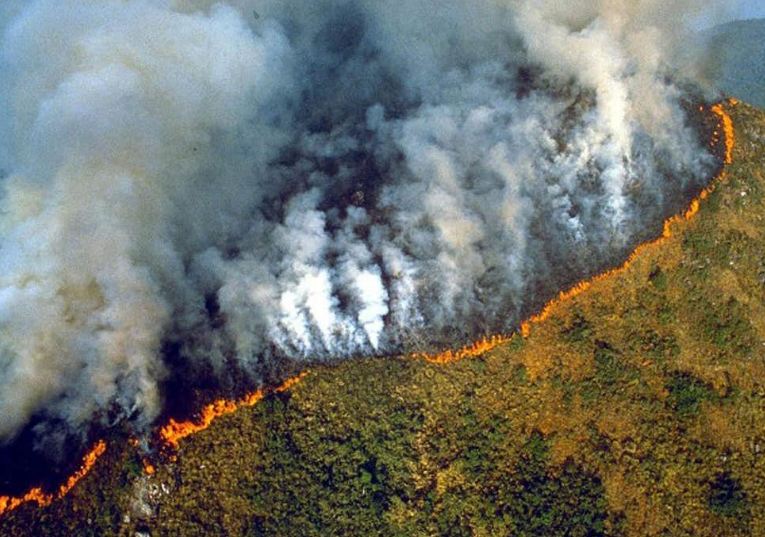 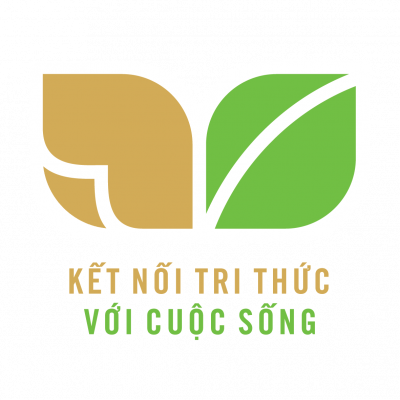 BIẾN ĐỔI KHÍ HẬU - MỐI ĐE DOẠ SỰ TỒN VONGCỦA HÀNH TINH CHÚNG TA
III. TỔNG KẾT
1/ Nghệ thuật:
- Cách nêu luận đề ấn tượng
- Lập luận chặt chẽ.
- Luận đề, luận điểm, lí lẽ, dẫn chứng có quan hệ chặt chẽ.
2/ Nội dung:  
 - Tác giả bày tỏ sự lo lắng trước thực trạng và hậu quả của tình trạng biến đổi khí hậu với sự sống còn của Trái đất. Từ đó, tác giả nêu ra những giải pháp khả thi và kêu gọi tất cả mọi người cùng hành động để bảo vệ Trái đất. 
- Bài phát biểu đưa đến thông điệp mạnh mẽ: Mọi người trên Trái Đất này, tuỳ vào vị thế và khả năng của mình, cần khẩn trương hành động để làm chậm quá trình biến đổi khí hậu cũng như hạn chế những thiệt hại do tình trạng đó gây ra.
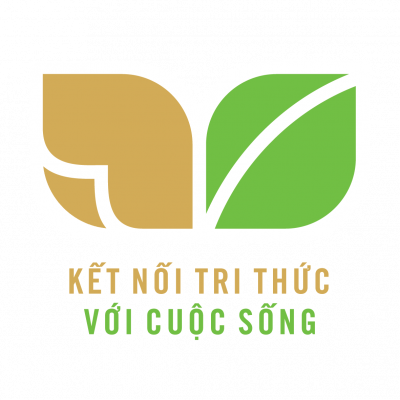 BIẾN ĐỔI KHÍ HẬU - MỐI ĐE DOẠ SỰ TỒN VONGCỦA HÀNH TINH CHÚNG TA
III. TỔNG KẾT
1. Nghệ thuật:
2. Nội dung:
3. Cách đọc hiểu văn bản nghị luận xã hội
- Xác định luận đề
- Tìm hệ thống luận điểm
- Tìm lí lẽ, bằng chứng cho mỗi luận điểm
- Rút ra thông điệp của văn bản và liên hệ với nhận thức, cảm xúc của bản thân
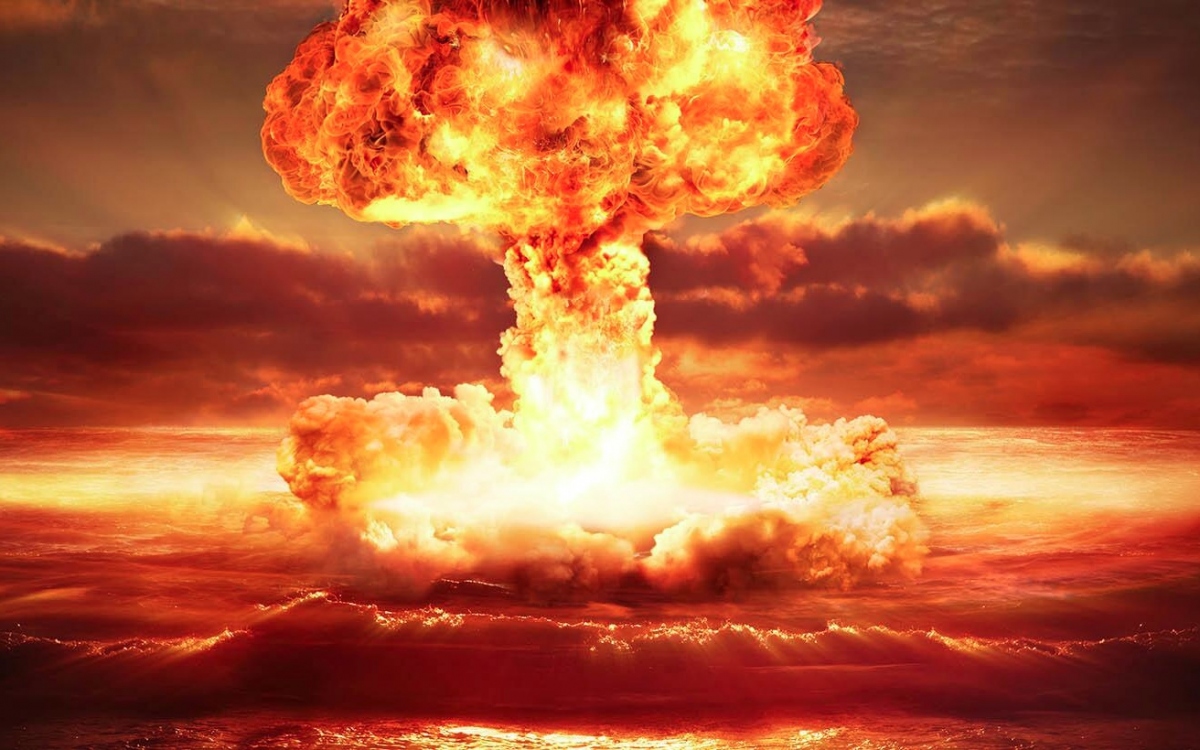 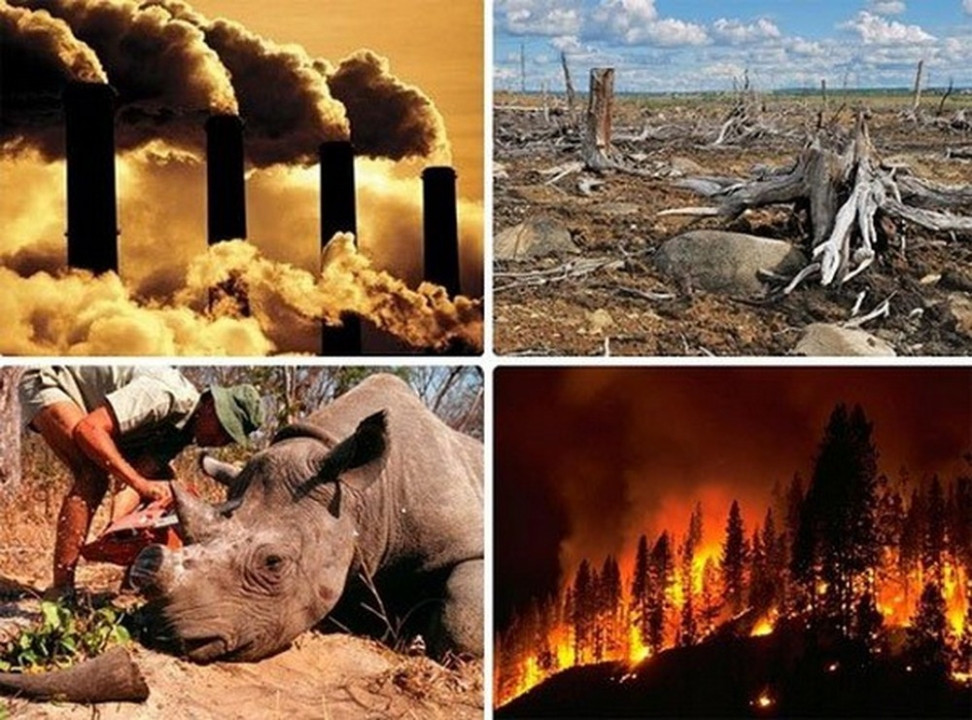 CHIẾN TRANH HẠT NHÂN
BIẾN ĐỔI KHÍ HẬU
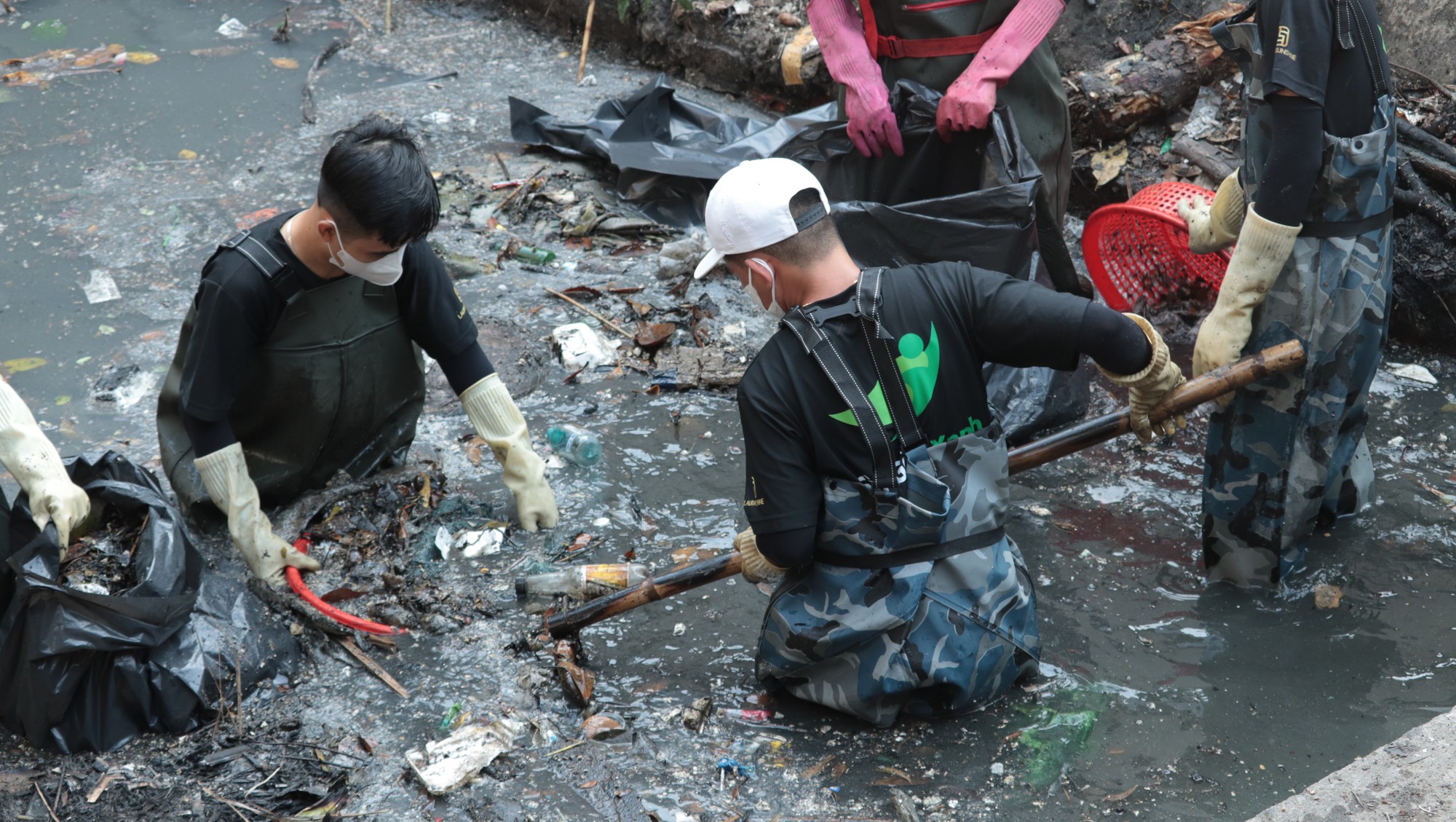 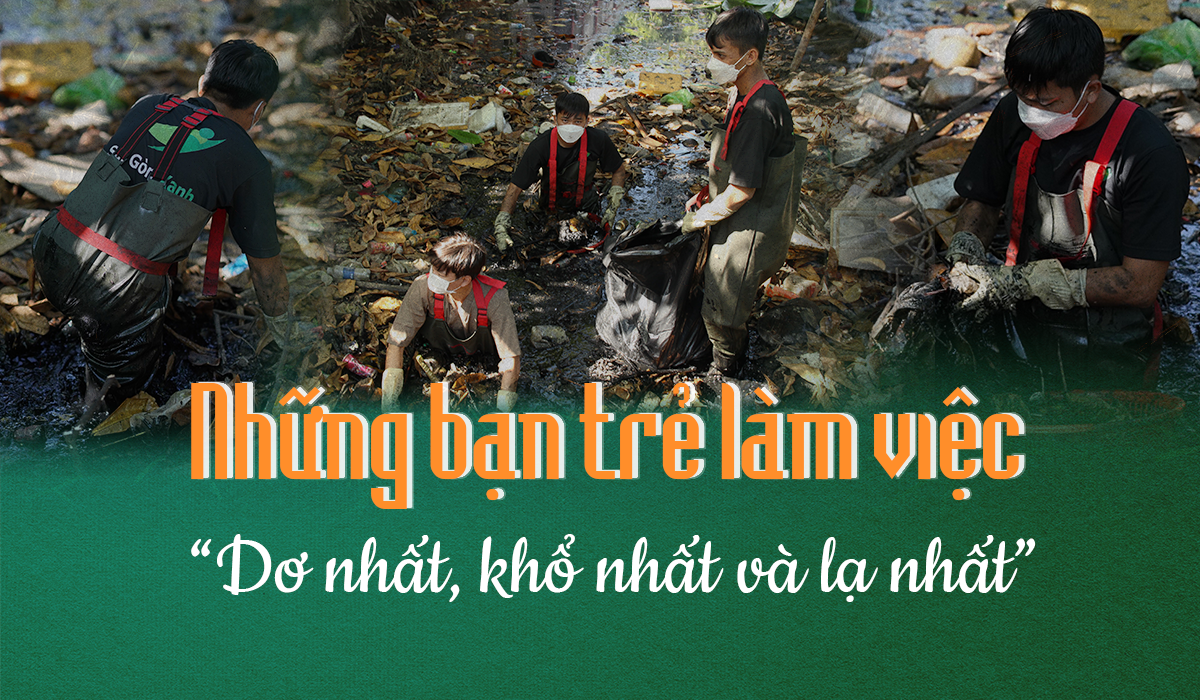 VIẾT KẾT NỐI VỚI ĐỌC
Viết đoạn văn bày tỏ suy nghĩ của em về ý kiến sau: Phải chăng nhân loại không còn cách gì để đối phó với tình trạng Trái Đất ngày càng nóng lên?
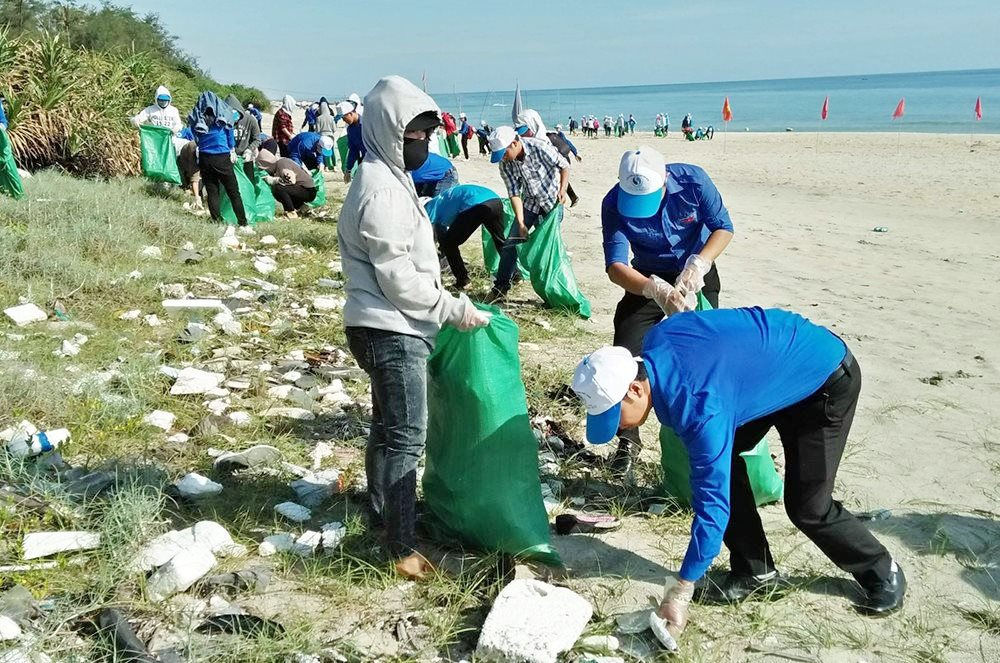